SECTOR ELECTRICIDAD | NIVEL 4° MEDIO
MÓDULO 6
INSTALACIONES ELÉCTRICAS INDUSTRIALES
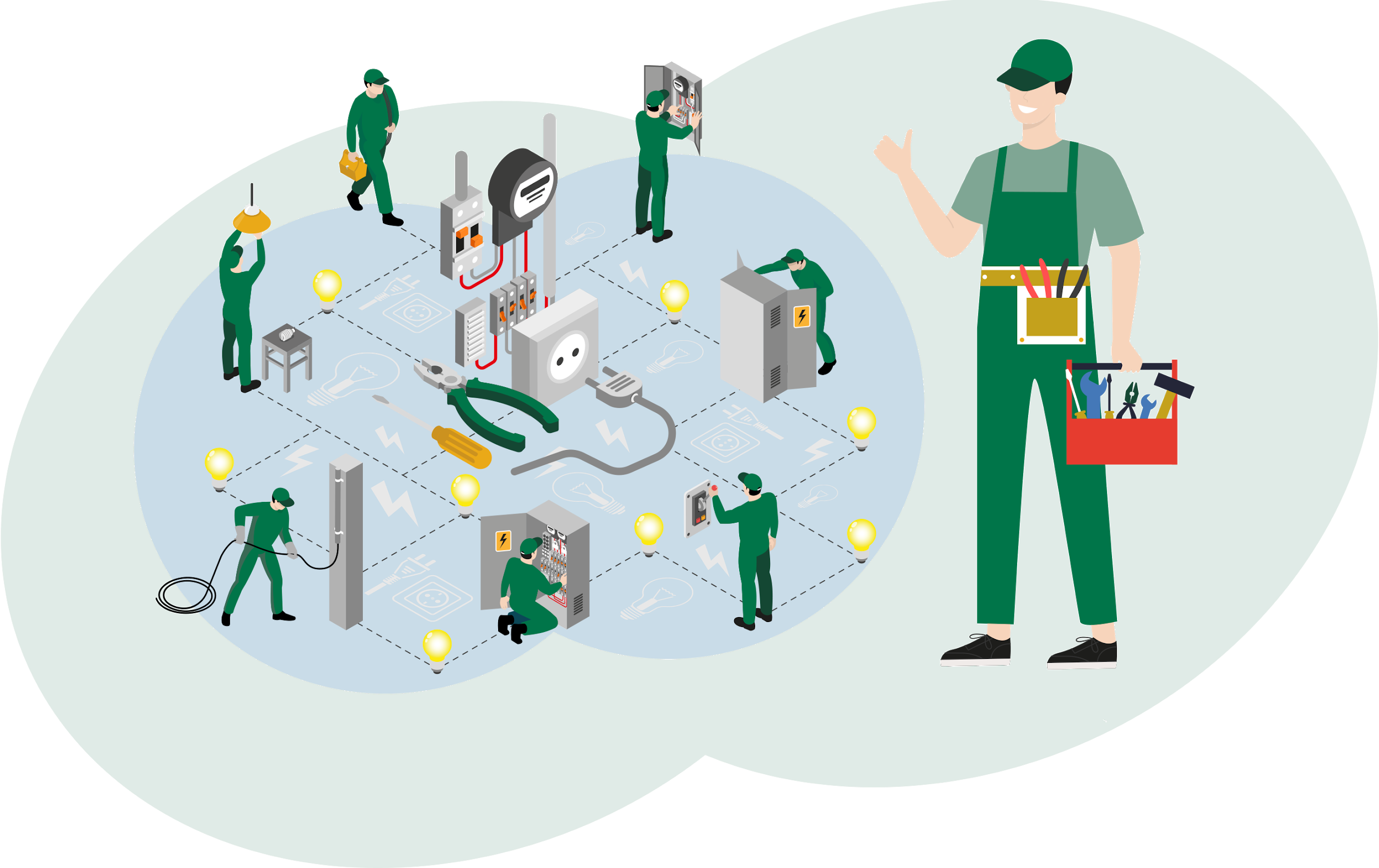 En estos documentos se utilizarán de manera inclusiva términos como: el estudiante, el docente, el compañero u otras palabras equivalentes y sus respectivos plurales, es decir, con ellas, se hace referencia tanto a hombres como a mujeres.
MÓDULO 6 | INSTALACIONES ELÉCTRICAS INDUSTRIALES
ACTIVIDAD 2
SIMULACIÓN DE CIRCUITOS AC EN PROTEUS
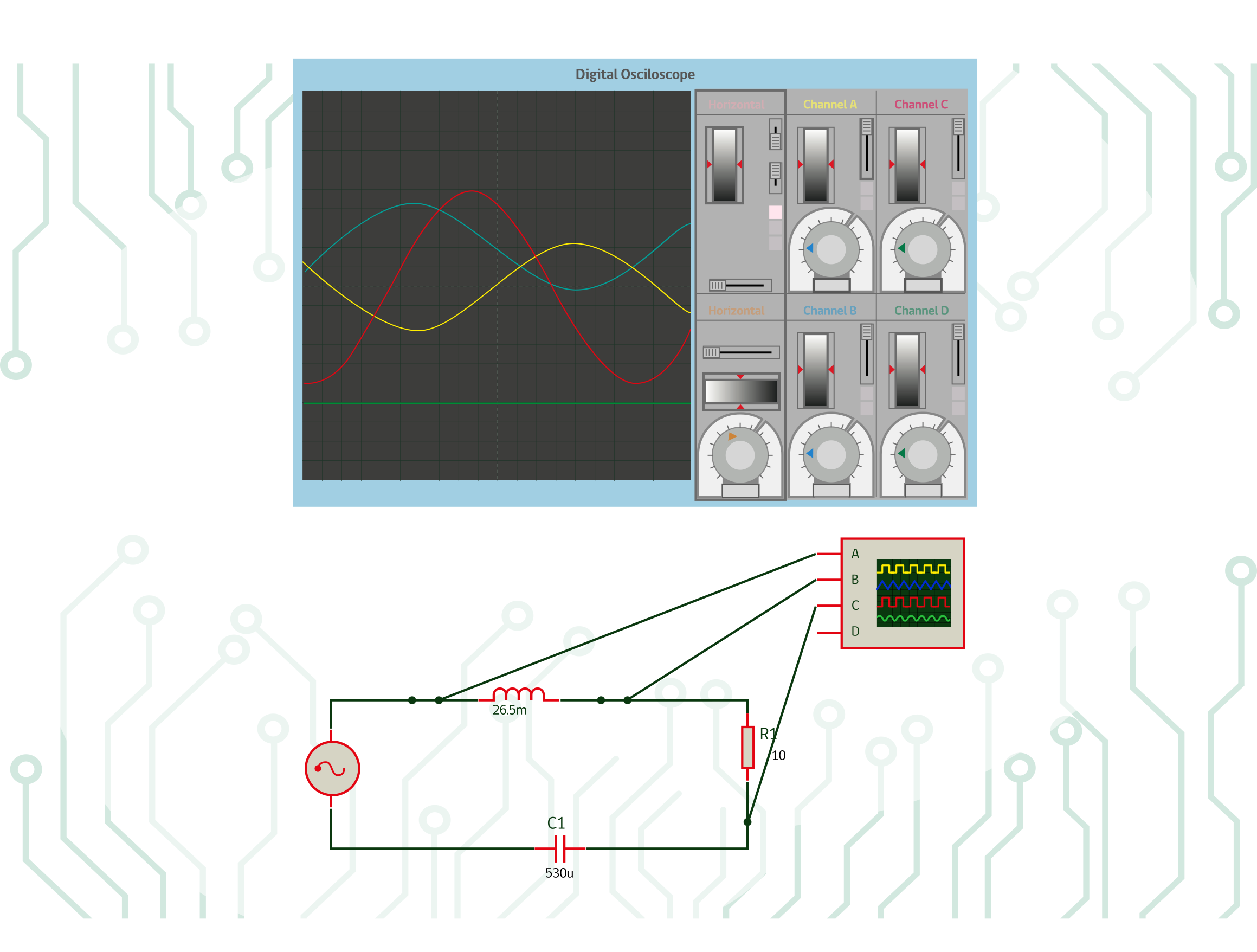 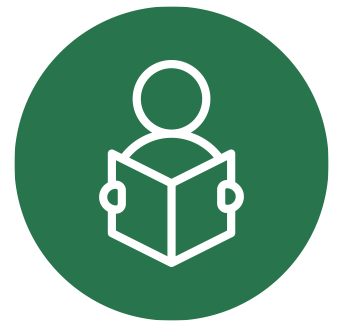 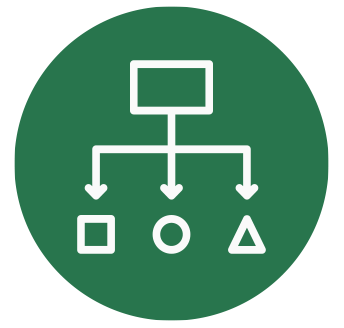 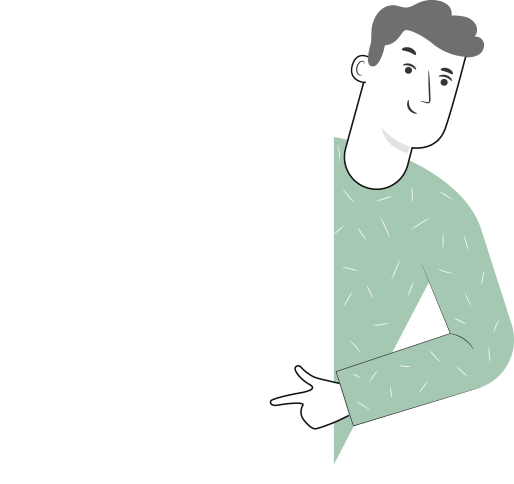 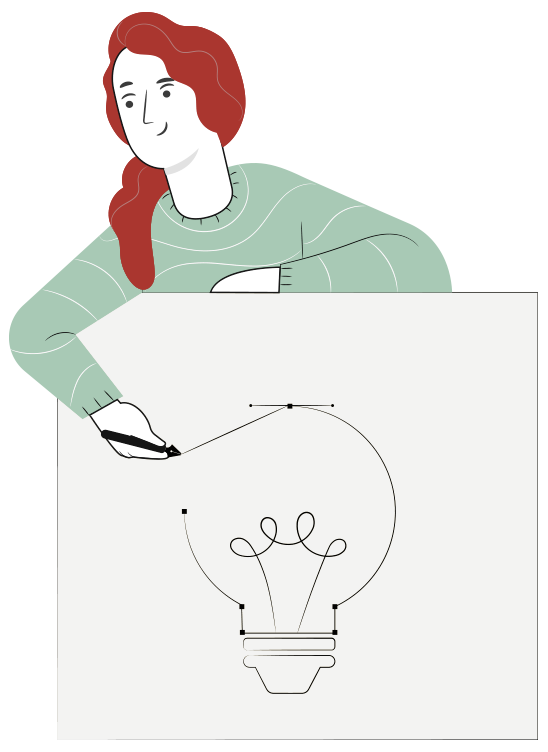 APRENDIZAJE ESPERADO
METODOLOGÍA SELECCIONADA
Estudio 
de Casos
Instala circuitos de control utilizando dispositivos electrónicos de potencia de acuerdo a los requerimientos técnicos.
2
MENÚ DE LA ACTIVIDAD
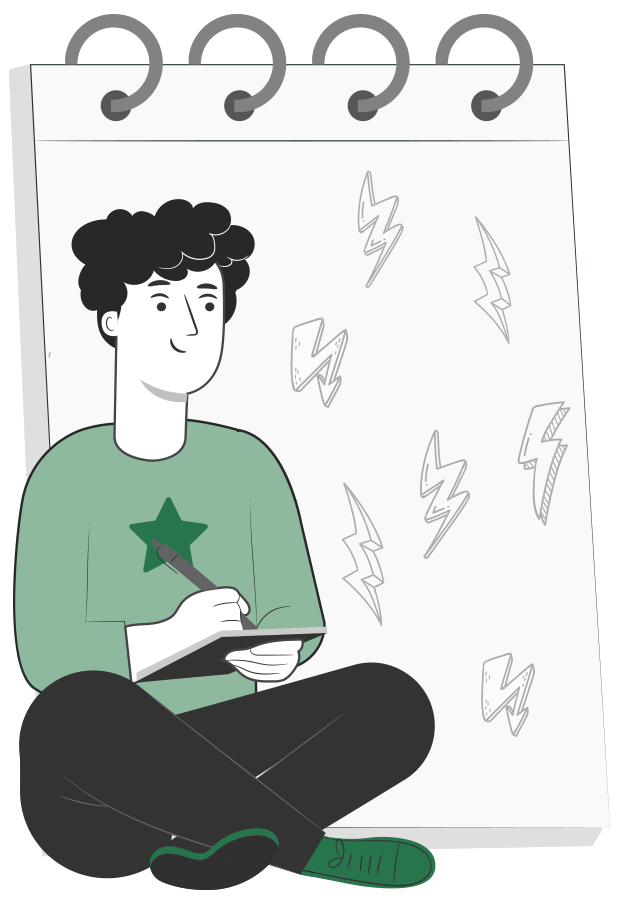 SIMULACIÓN DE CIRCUITOS AC EN PROTEUS
1
Actividad de conocimientos previos 
Simulación de circuitos
Simulación en Proteus
Actividad Cuánto Aprendimos
Ticket de Salida
2
3
4
5
2
ACTIVIDAD
CONOCIMIENTOS PREVIOS
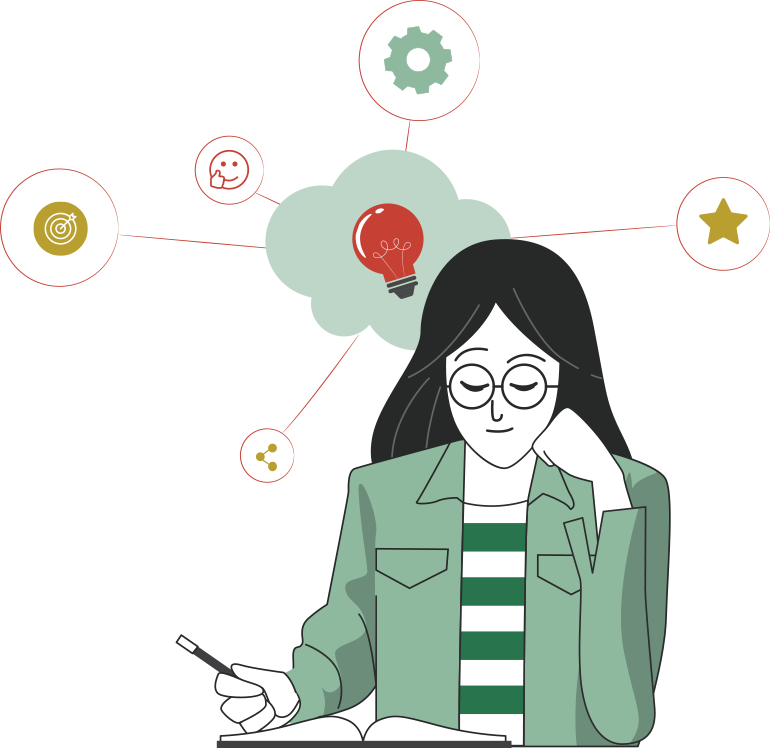 SIMULACIÓN DE CIRCUITOS AC EN PROTEUS

¡Ahora veamos cómo lo que ya has aprendido refuerza y mejora lo que estás a punto de aprender!
SIMULACIÓN DE CIRCUITOS
Existen diferentes software y herramientas que permiten la creación digital de circuitos, para así visualizar su comportamiento y respuesta a diferentes factores. Como también experimentar la conexión de los diversos elementos que componen los esquemas eléctricos/electrónicos.

En esta actividad se utilizará el simulador PROTEUS, para aplicar lo aprendido de señales alternas en la actividad anterior.
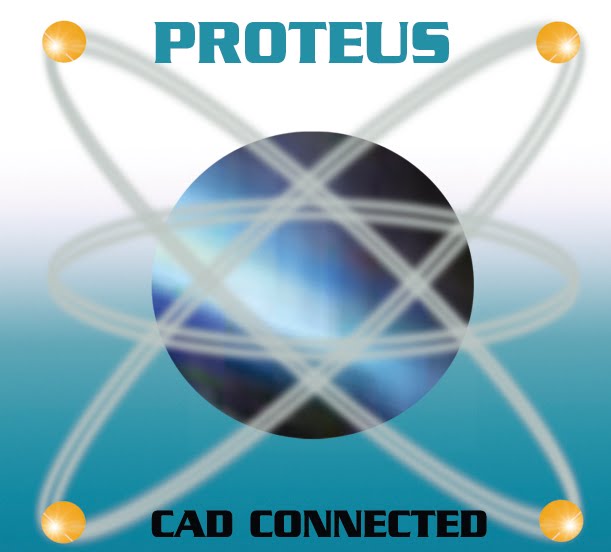 SIMULACIÓN DE CIRCUITOS
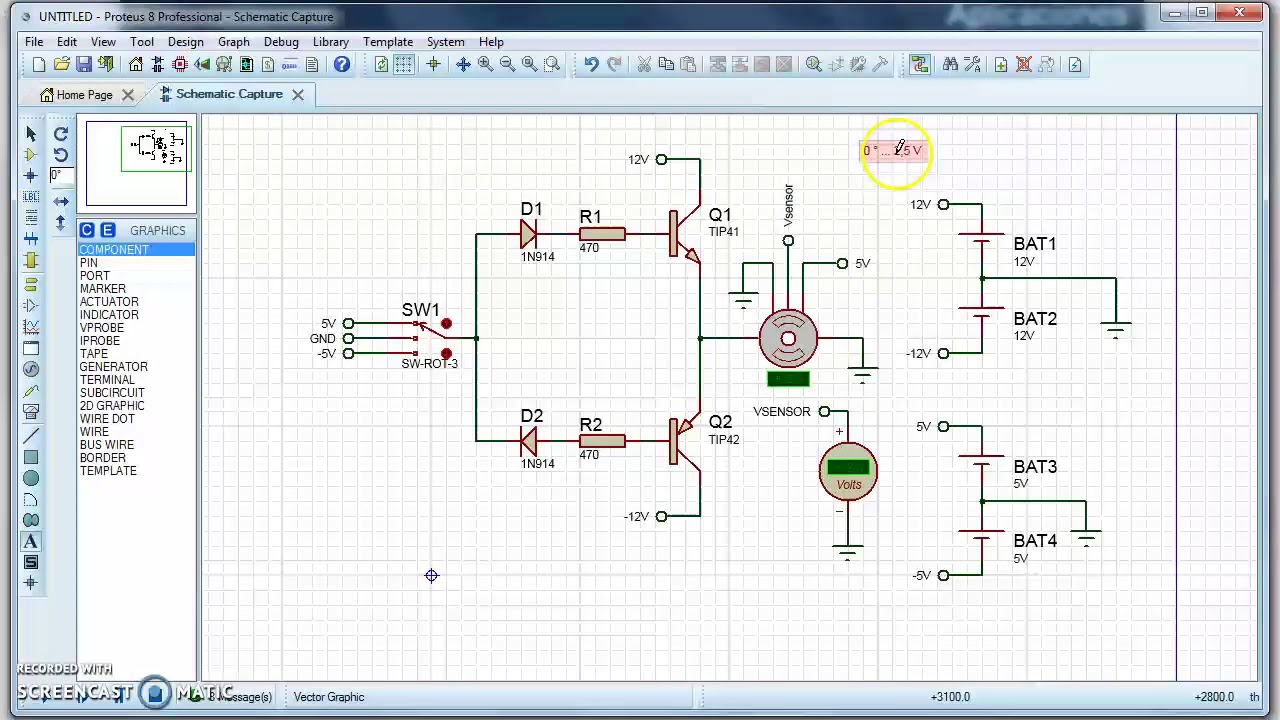 SIMULACIÓN EN PROTEUS
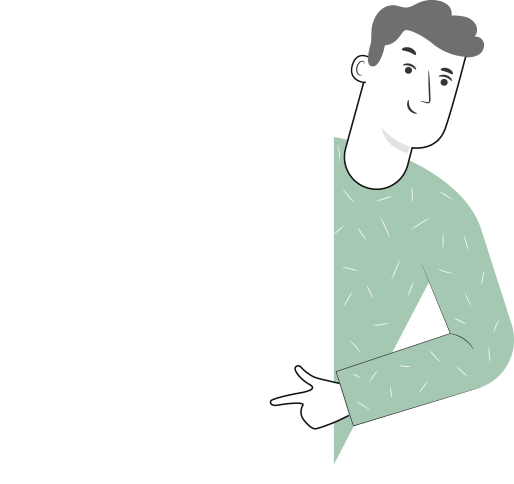 Proteus es un software (programa o entorno integrado) para la construcción y diseño de esquemas electrónicos, entre sus características principales se tiene:

Entorno de diseño gráfico fácil de utilizar que incluyen variadas herramientas para simplificar el trabajo del ejecutador.
Amigable y atractivo interface de usuario que permite un uso intuitivo del programa. 
Posee un gran número de componentes electrónicos, que van desde resistores hasta motores trifásicos AC.
SIMULACIÓN EN PROTEUS
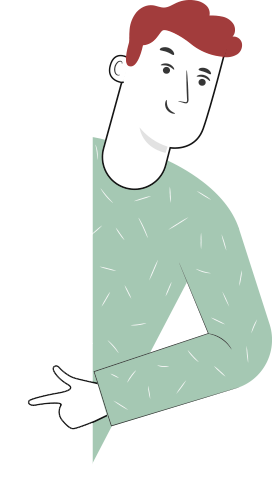 Dentro de las acciones más importantes que se debe conocer para trabajar en el software son:

 Creación de archivo
 Elaboración del esquema  eléctrico con uso de librero
 Instalación de equipos de medida y visualización
 Simulación (play)
 Análisis de  resultados
SIMULACIÓN EN PROTEUS
Creación de archivo:
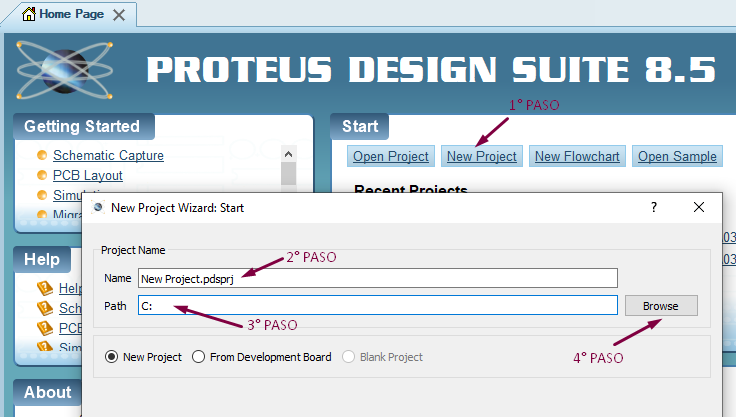 SIMULACIÓN EN PROTEUS
Elaboración del esquema eléctrico:
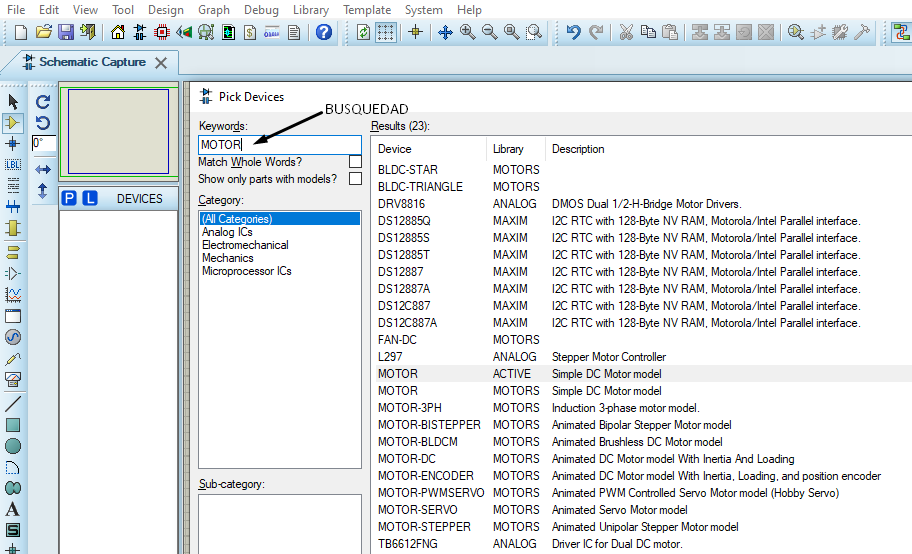 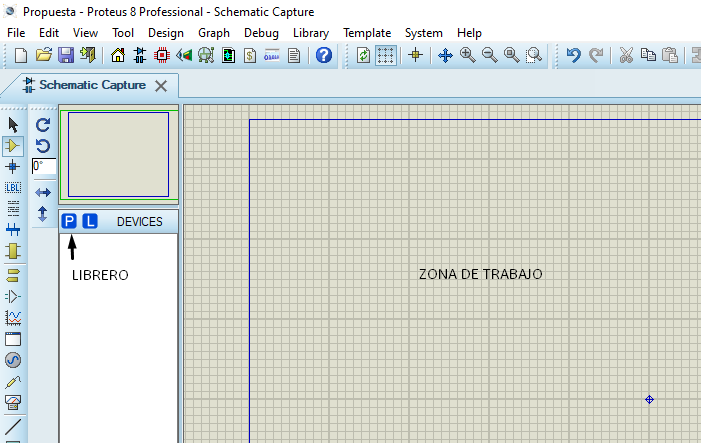 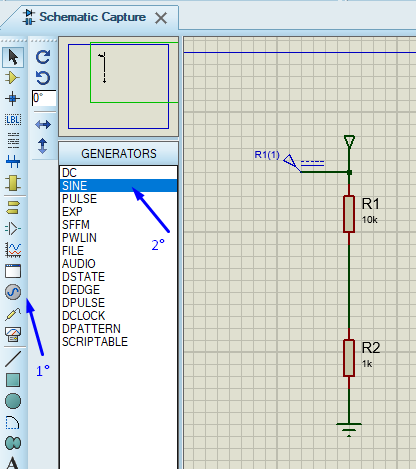 SIMULACIÓN EN PROTEUS
Instalación de instrumentos de medición y análisis
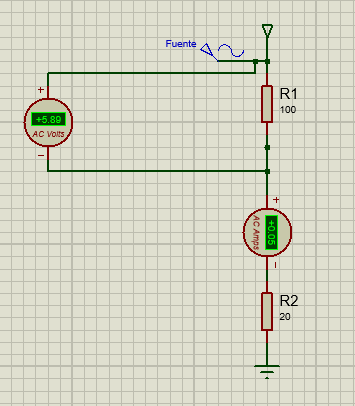 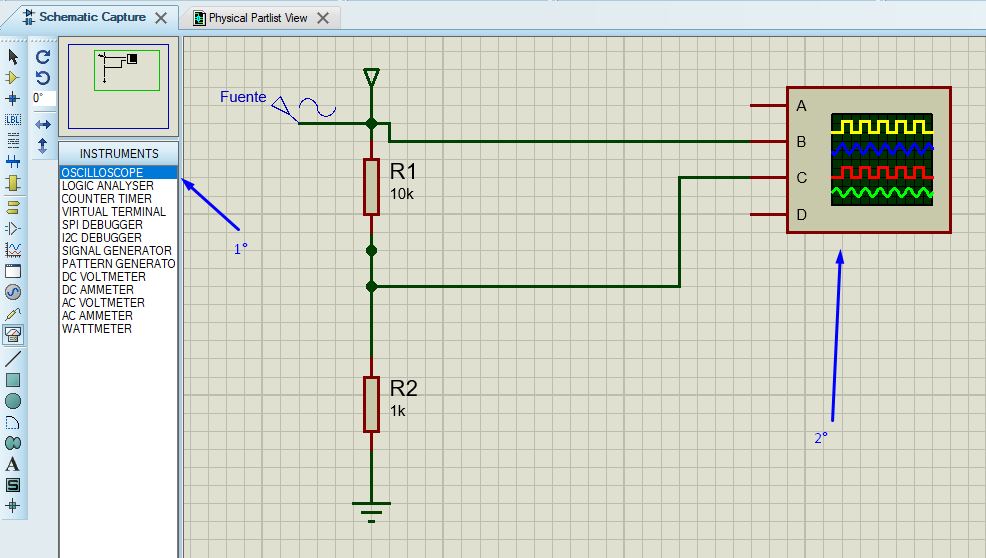 SIMULACIÓN EN PROTEUS
Simulación, iniciación-activación.
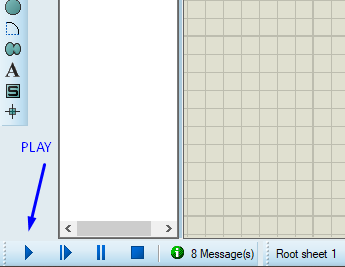 SIMULACIÓN EN PROTEUS
Análisis de resultados 
¿Qué nos dicen los resultados?
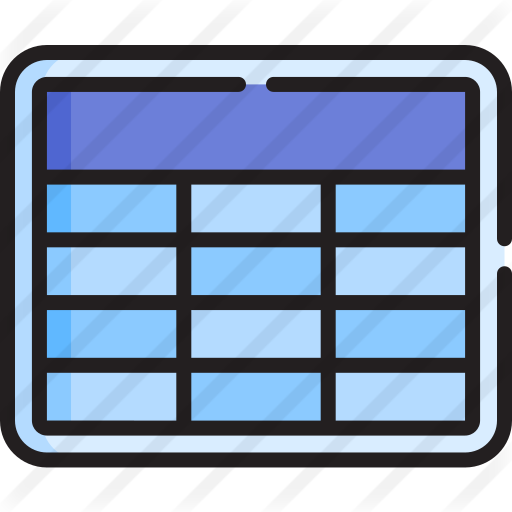 2
REVISEMOS
¿CUÁNTO APRENDIMOS?
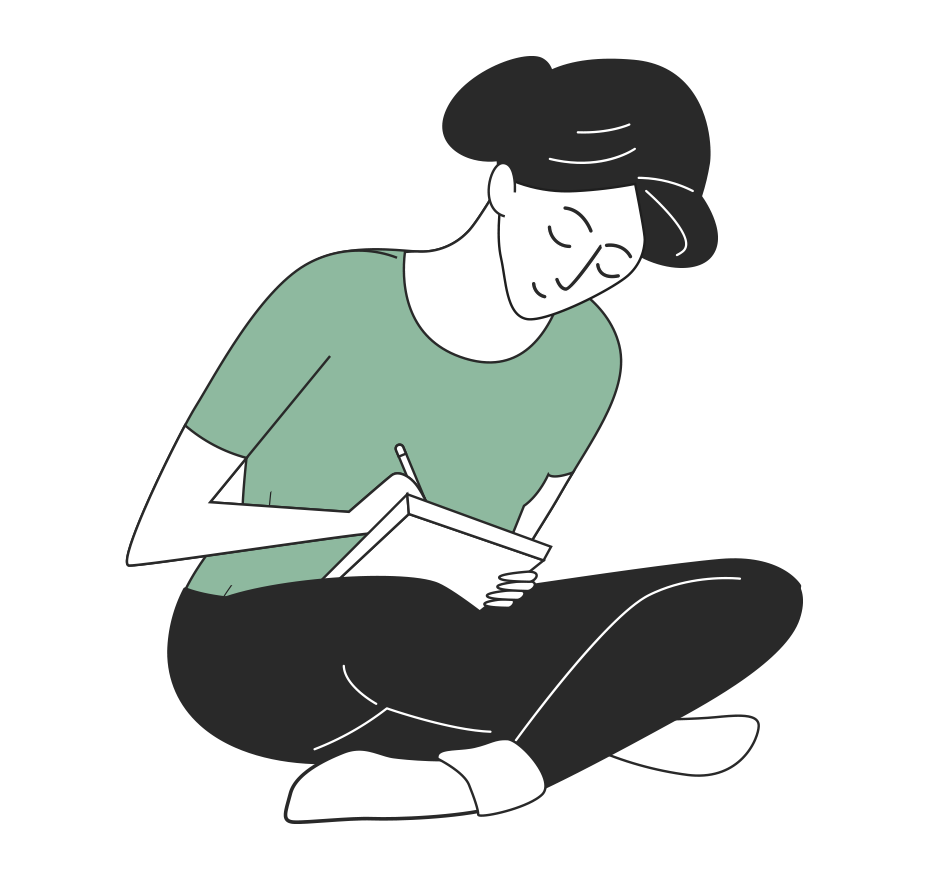 SIMULACIÓN DE CIRCUITOS AC EN PROTEUS


¡Ahora realizaremos una actividad que resume todo lo que hemos visto! ¡Atentos, atentas!
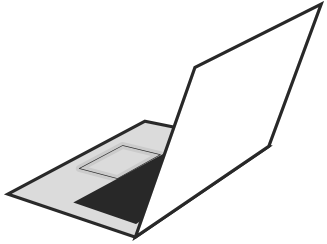 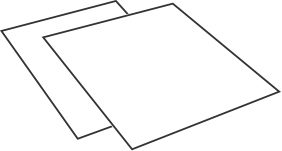 ANTES DE COMENZAR LA ACTIVIDAD:
¡ATENCIÓN!
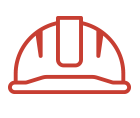 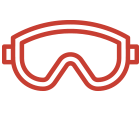 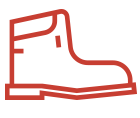 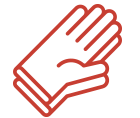 Utilizar EPPs para el autocuidado.
Manipular cuidadosamente herramientas.
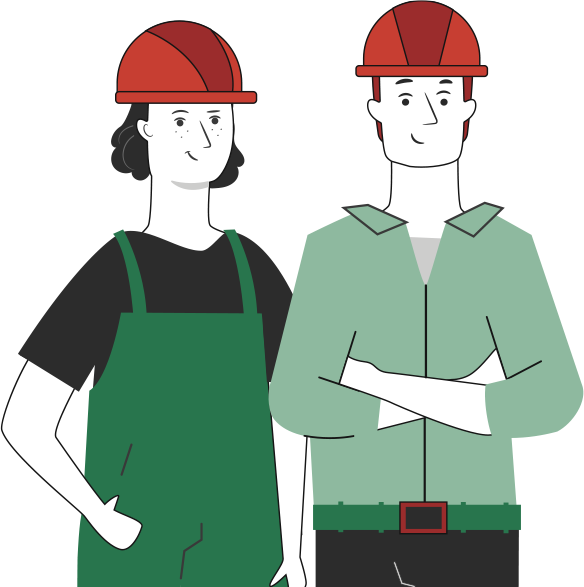 Ser ordenado con el área de trabajo.
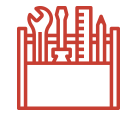 Ser cuidadoso y respetuoso con los integrantes del equipo de trabajo, asegurando la integridad física de todos.
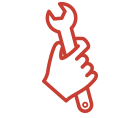 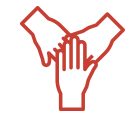 Toda actividad debe desarrollarse bajo supervisión de la persona a cargo del taller o laboratorio.
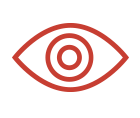 ANTES DE TERMINAR:
TICKET DE SALIDA
SIMULACIÓN DE CIRCUITOS AC EN PROTEUS
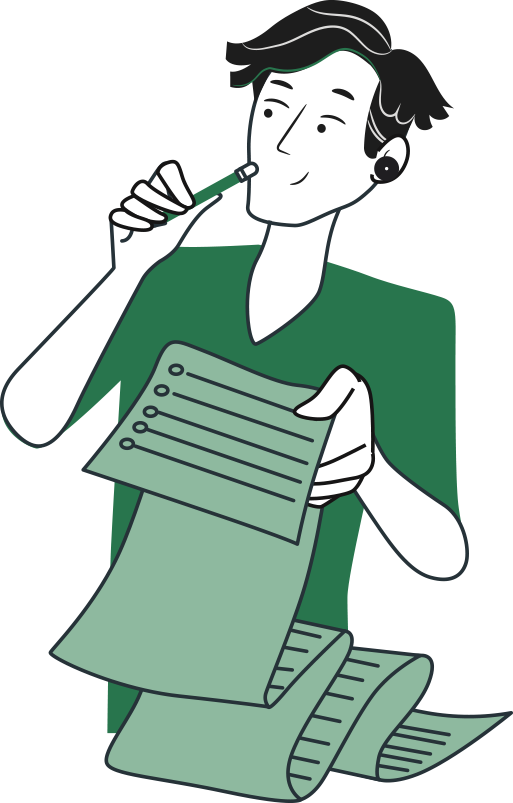 ¡No olvides contestar y entregar el Ticket de Salida!

¡Hasta la próxima!
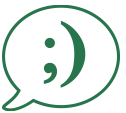